French Phonics Collection
SSC [closed o/ô]
Artwork by: Chloé Motard

Date updated: 31/08/22
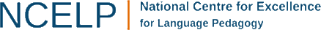 [Speaker Notes: Artwork by Chloé Motard. All additional pictures selected are available under a Creative Commons license, no attribution required.]
phonétique
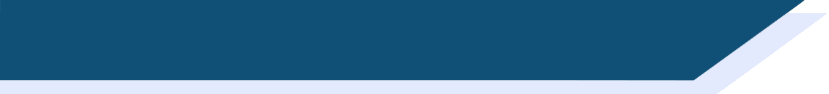 SSC [closed o/ô]
Introduction
closed o/ô
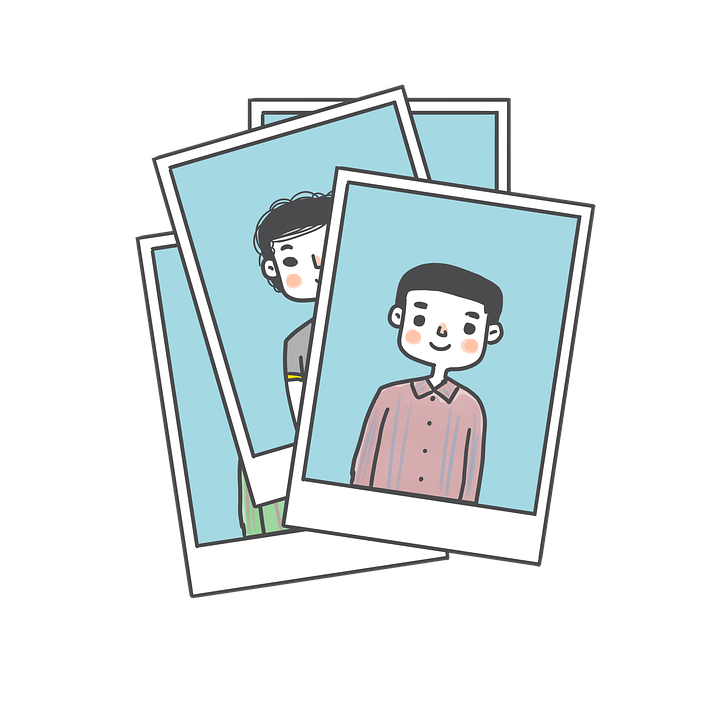 photo
[Speaker Notes: Timing: 1 minute

Aim: To introduce SSC closed [o/ô]

Procedure:1. Present the letter(s) and say the closed [o/ô] sound first, on its own. Students repeat it with you.2. Bring up the word ”photo” on its own, say it, students repeat it, so that they have the opportunity to focus all of their attention on the connection between the written word and its sound.
3. A possible gesture for this would be to mime opening and closing a door.4. Roll back the animations and work through 1-3 again, but this time, dropping your voice completely to listen carefully to the students saying the closed [o/ô] sound, pronouncing ”photo” and, if using, doing the gesture.

Word frequency (1 is the most frequent word in French): 
photo [1412]Source: Londsale, D., & Le Bras, Y. (2009). A Frequency Dictionary of French: Core vocabulary for learners London: Routledge.]
closed o/ô
photo
[Speaker Notes: With sound and no pictures to focus all attention on the sound-symbol correspondence.]
closed o/ô
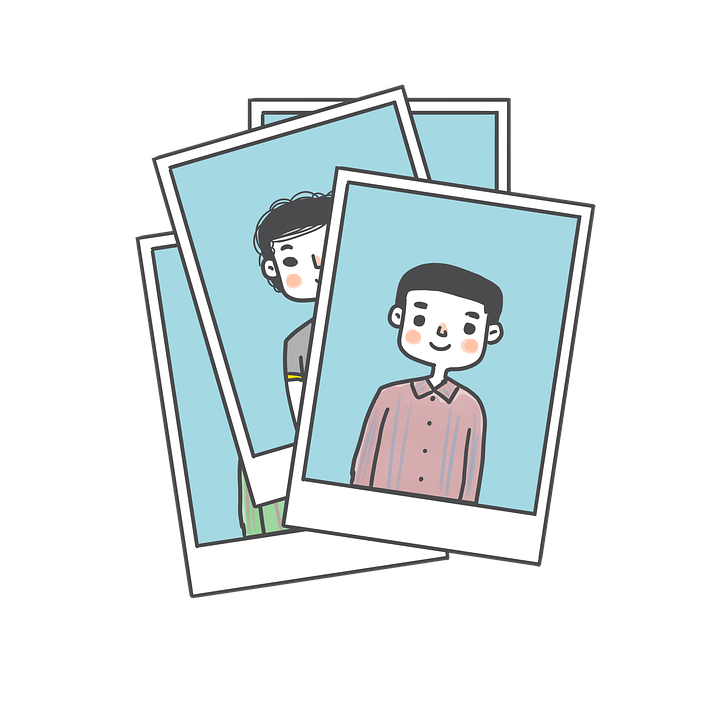 photo
[Speaker Notes: Without sound to elicit pronunciation (without first hearing the teacher). 

Teacher to elicit pronunciation by asking “Comment dit-on …"]
closed o/ô
contrôle
hôpital
[test]
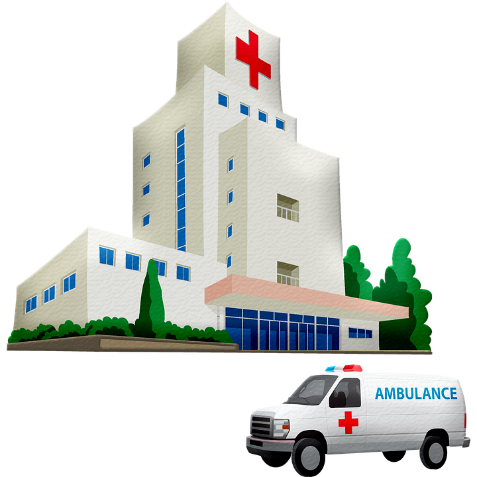 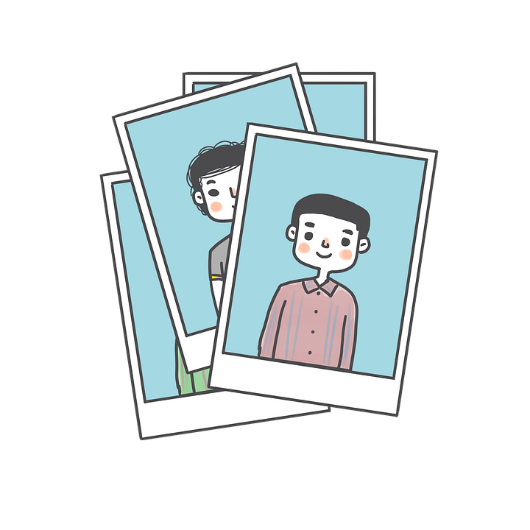 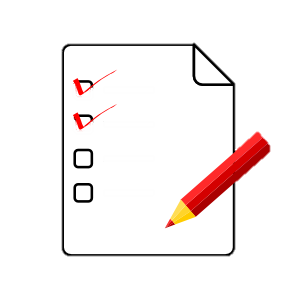 photo
mot
drôle
chose
[funny]
[word]
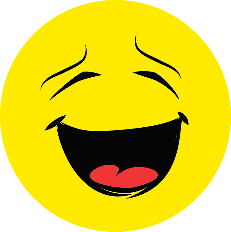 [thing]
[Speaker Notes: Timing: 2 minutes

Aim: To introduce SSC closed [o/ô]

Procedure:
1. Introduce and elicit the pronunciation of the individual SSC closed [o/ô] and then the source word again ‘photo’ (with gesture, if using).2. Then present and elicit the pronunciation of the five cluster words.
The cluster words have been chosen for their high-frequency, from a range of word classes, with the SSC (where possible) positioned within a variety of syllables within the words (e.g. initial, 2nd, final etc.). Additionally, we have tried to use words that build cumulatively on previously taught SSCs (see the Phonics Teaching Sequence document) and do not include new SSCs. Where new SSCs are used, they are often consonants which have a similar symbol-sound correspondence in English.
Word frequency (1 is the most frequent word in French): photo [1412], mot [220], hôpital [1310], chose [125], contrôle [662], drôle [2166]Source: Londsale, D., & Le Bras, Y. (2009). A Frequency Dictionary of French: Core vocabulary for learners London: Routledge.]
closed o/ô
contrôle
hôpital
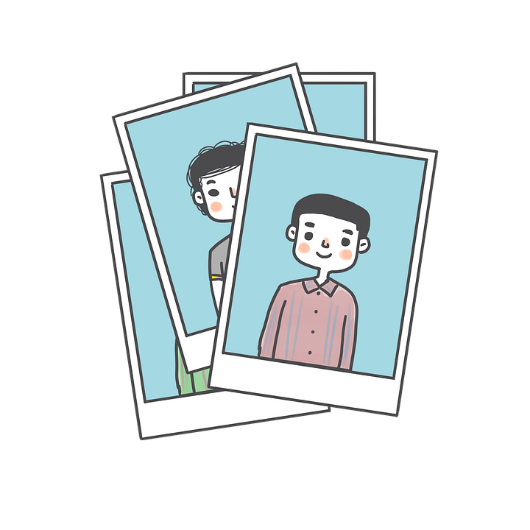 photo
mot
drôle
chose
[Speaker Notes: With sound and no pictures to focus all attention on the sound-symbol correspondence.]
closed o/ô
contrôle
hôpital
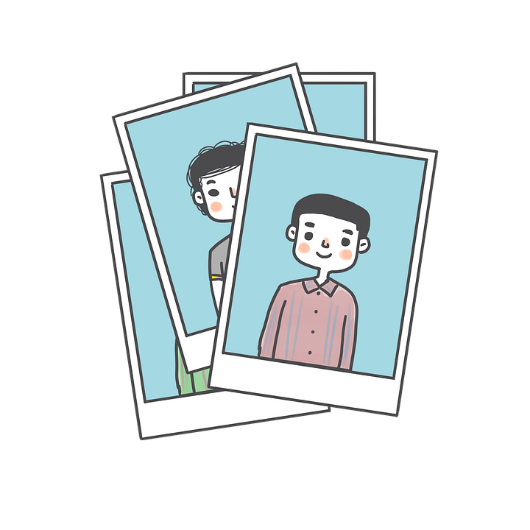 photo
mot
drôle
chose
[Speaker Notes: Without sound to elicit pronunciation (without first hearing the teacher). 

Teacher to elicit pronunciation by asking “Comment dit-on …"]
Combien de mots contiennent la SSC [o/ô] ?
10
écouter
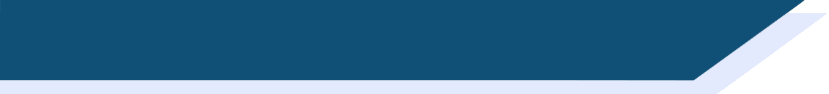 Phonétique
combien
poser
trop
position
poisson
[to put]
[too]
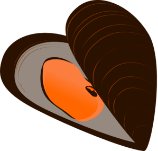 boulot
moule
atmosphère
[job]
dos
[back]
report
importer
repos
[to import]
[rest]
héros
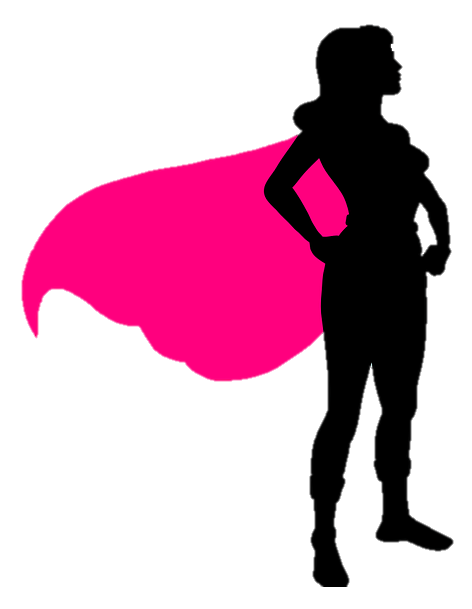 rose
impôt
bœuf
bientôt
[tax]
[beef]
[soon]
[Speaker Notes: Timing: 3 minutes
Aim: Aural recognition of SSC [o/ô] from a pool of words containing the letter ‘o’, to raise awareness of the different SSC patterns into which this letter can entre.
Procedure: 1. Click on the words to hear them said aloud.
2. Students tally how many words they hear that contain the SSC. Note that in the case of position and boulot, there are two examples of letter ‘o’, only one of which represents the SSC.
3. Answers and total revealed on click.
4. Click on report, atmosphère and importer again to demonstrate the difference between closed and open [o] (open [o] will be the focus of next week’s lesson).Word frequency (1 is the most frequent word in French): poser [218], position [383], repos [2731], bientôt [1208], dos [1672], poisson [1616], trop [195], boulot [2929], report [4406], combien [800], héros [1883], impôt [1241], atmosphère [2493], bœuf [3914], importer [354], rose [2671]
Source: Londsale, D., & Le Bras, Y.  (2009). A Frequency Dictionary of French: Core vocabulary for learners London: Routledge.]
écouter
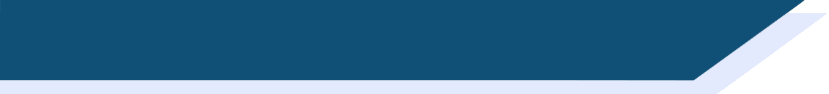 Closed [o] et [au/eau]
What do you notice about these words?









Even though these words are spelled differently, they sound exactly the same!

SSC closed [o] is the same sound as SSC [au/eau], which you already know.
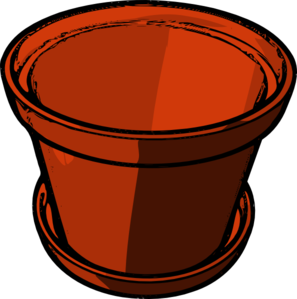 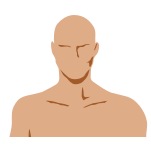 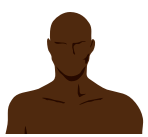 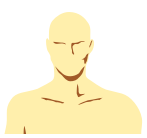 [skin]
peau
pot
[Speaker Notes: Timing: 2 minutes

Aim: Raising awareness of the identical sound in SSCs closed [o], and [au/eau]

For a reminder of Year 7 SSC [au/eau], see the two slides that follow.]
au
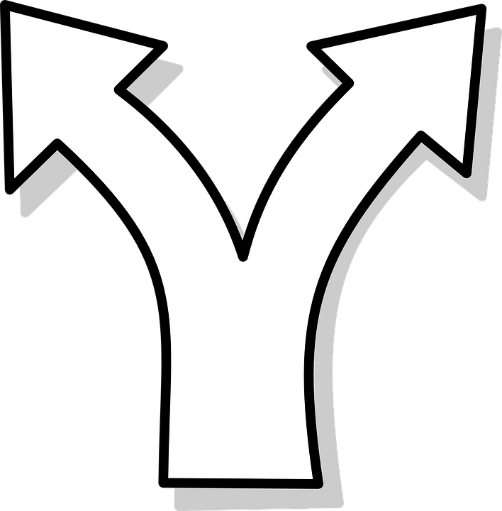 [au/eau]
gauche
[Speaker Notes: Timing: 1 minute

Aim: To consolidate SSC [au]

Procedure:1. Present the letter(s) and say the [au] sound first, on its own. Students repeat it with you.2. Bring up the word ”gauche” on its own, say it, students repeat it, so that they have the opportunity to focus all of their attention on the connection between the written word and its sound.
3. A possible gesture for this would be to point to the students’ left (teacher’s right!) to indicate this direction.4. Roll back the animations and work through 1-3 again, but this time, dropping your voice completely to listen carefully to the students saying the [au] sound, pronouncing ”gauche” and, if using, doing the gesture.

Word frequency (1 is the most frequent word in French): 
gauche [607].
Source: Londsale, D., & Le Bras, Y. (2009). A Frequency Dictionary of French: Core vocabulary for learners London: Routledge.]
au
bateau
faux
[au/eau]
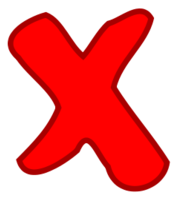 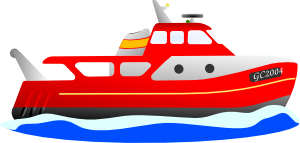 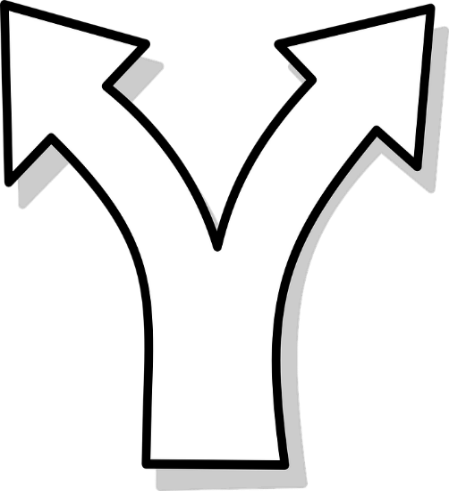 beau
eau
gauche
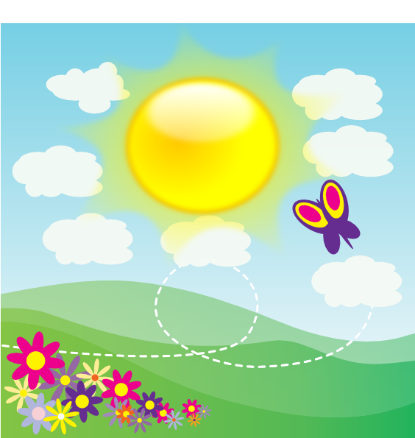 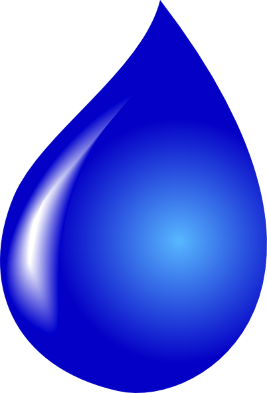 aussi
[also]
[Speaker Notes: Timing: 1 minute

Aim: To consolidate SSC [au]

Procedure:
1. Introduce and elicit the pronunciation of the individual SSC [au] and then the source word again ‘gauche’ (with gesture, if using).2. Then present and elicit the pronunciation of the five cluster words.
The cluster words have been chosen for their high-frequency, from a range of word classes, with the SSC (where possible) positioned within a variety of syllables within the words (e.g. initial, 2nd, final etc.). Additionally, we have tried to use words that build cumulatively on previously taught SSCs (see the Phonics Teaching Sequence document) and do not include new SSCs. Where new SSCs are used, they are often consonants which have a similar symbol-sound correspondence in English.
Word frequency (1 is the most frequent word in French): gauche [607]; aussi [44]; faux [555] bateau [1278]; beau [393]; eau [475]Source: Londsale, D., & Le Bras, Y. (2009). A Frequency Dictionary of French: Core vocabulary for learners London: Routledge.]
Say only the words which contain a closed [o] sound.
parler
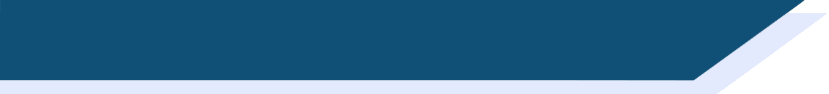 Phonétique
a
[candle]
[device]
[corner]
b
[corner]
[to jump]
[closing]
[brain]
c
[gloomy]
[to dare]
[screen]
d
[half]
[shoe]
[group]
[instantly]
e
[coat]
[statements]
[text message]
[confidence]
f
[rather]
[roof]
[brain]
[Speaker Notes: Timing: 7 minutes

Aim: written recognition and pronunciation of letter combinations pronounced like SSC closed [o]. Students’ knowledge of patterns which are pronounced this is strengthened by recognising them from a pool of distractors, learning to disregard options which contain the letters ‘o’ and ‘a’ as part of other SSCs ([oi], [on], [ou], and [an]).

Procedure:
1. Students take turns read their line of words and take it in turns to say aloud ONLY the ones containing a closed ‘o’.
    Optional – click to underline closed ‘o’ sound to help students. (otherwise, use this function to reveal answers).
2. Click on the letters to check pronunciation.
3. Challenge – encourage students to speed up as they get more confident
4. Swap roles and repeat/

Transcript and word frequency:
coin [1793], dispositif [2248], chaud [1852], bougie [>5000], ancien [392], chose [125]
sauter [2114], clôture [2839], croissant [2069], cerveau [1990], idiot [3556], tournant [2406]
onze [2447], écran [2421], oser [1634], fantôme [4075], bureau [273], sombre [2348]
chaos [3266], pendant [89], troupe [1282], aussitôt [2362], moitié [470], chaussure [3638]
propos [505], erreur [612], texto [>5000], manteau [3746], réponse [456], confiance [435]
cerveau [1990], plutôt [272], source [817], champion [2443], toit [2894], symptôme [4095]
Source: Londsale, D., & Le Bras, Y.  (2009). A Frequency Dictionary of French: Core vocabulary for learners London: Routledge.]
phonétique
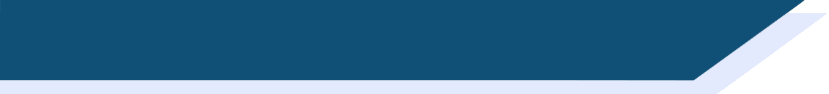 SSC [closed o/ô]
Consolidation [1]
écouter
The ‘hat’ on the letter ô is called a circumflex. You have seen it before with ê.
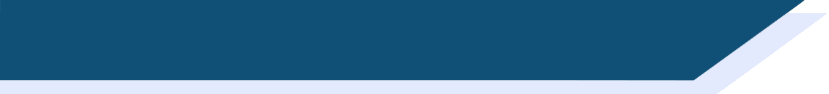 Closed or open [o]?
1
6
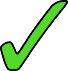 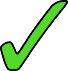 2
7
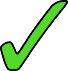 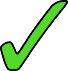 3
8
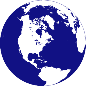 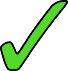 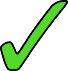 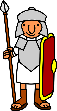 4
9
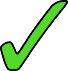 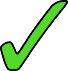 5
10
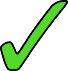 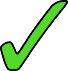 What do you notice about the spelling of the words containing open [o] compared to those containing closed [o]?
If the [o] is the final sound, or followed by a ‘z’ sound, or has a circumflex [ô], it is closed.
[Speaker Notes: Timing: 5 minutes

Aim: Aural recognition of open and closed [o]. Awareness of spelling rules governing the pronunciation of these SSCs.

NB: The difference between these two sounds is subtle! Students might say that the only ones that really sound different to them are open [o] followed by ‘r’, and that the [o] in some other words (soldat, atmosphère, poste, personne and école) sounds closed to closed [o]. If students are unsure, try getting them to repeat the words and focus on the position of the mouth and tongue when they do. For open [o], the tongue is far from the roof of the mouth. For closed [o], the tongue touches the roof of the mouth.

Procedure:
1. Click on numbers to hear words. Student decide if [o] is open or closed.
2. Click to reveal answers.
3. Click again to reveal the question about spelling. Students consider in pairs. They might say things like ‘the sound occurs near the end’ or ‘some of the words have a ‘hat’ symbol. You could guide the students by explaining that there are three rules in total to spot. 
4. Click to reveal the answers and again to reveal the rule.
5. Click to reveal the info bubble about the the circumflex.
6. Students try to say the words.

Word frequency (1 is the most frequent word in French): corps [561], repos [2731], pôle [3165], soldat [1098], oser [1634], complot [4569], atmosphere [2493], côté [123], chose [125], report [4406]
Source: Londsale, D., & Le Bras, Y.  (2009). A Frequency Dictionary of French: Core vocabulary for learners London: Routledge.]
écouter
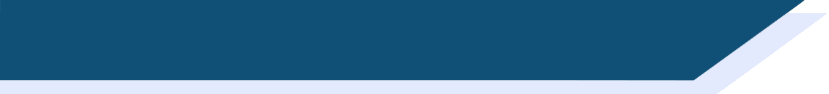 Closed and open [o]
What do you notice about these words?









Even though the vowel in these words appears the same, they sound different!

SSC closed [o] (as in dos) is different from SSC open [o] (as in dors).
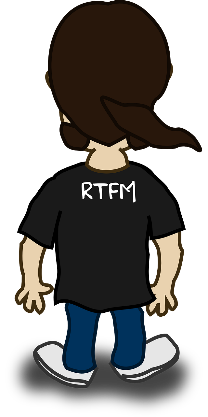 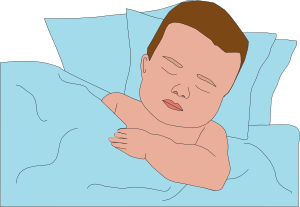 [(I/you)sleep]
[back]
dors
dos
[Speaker Notes: Timing: 1 minute

Aim: Raising awareness of the difference in sound between closed and open [o]]
phonétique
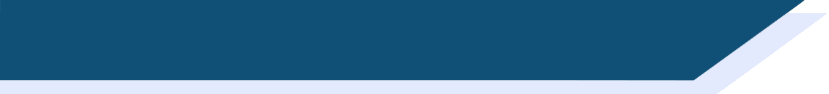 Closed or open [o]?
Closed or open [o] ?
Open [o] is a short version of English “or”

Closed [o] sounds similar to English’s long o sound as in “go”
The French [o] can be open or closed.

It is closed when it:
is the final sound in a word (trop)
is followed by a z sound (rose)
has a circumflex (hôtel)
SSC [au] and [eau] are also pronounced as a closed [o].

It is open when followed by any consonant sound other than ‘z’:
sonner (to ring), un ordinateur, un voleur (thief)
SFC!
[Speaker Notes: Timing: 3 minutes]
Open [o] -  the tongue is far from the roof of the mouth. 
Closed [o] - the tongue touches the roof of the mouth.
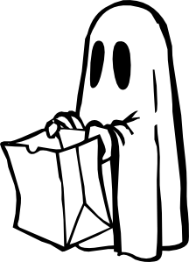 lire / parler
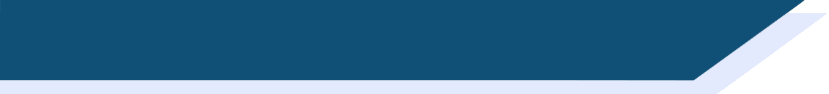 Phonétique
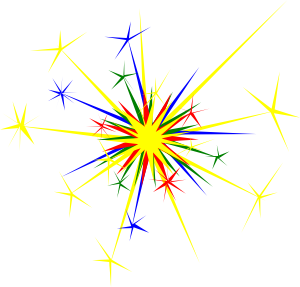 fantôme
support
60
exploser
optimiste
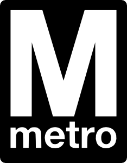 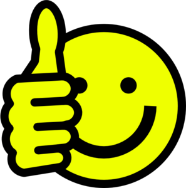 métro
imposer
[to enforce]
médiocre
format
alors
[then, so]
pétrole
secondes
lorsque [when]
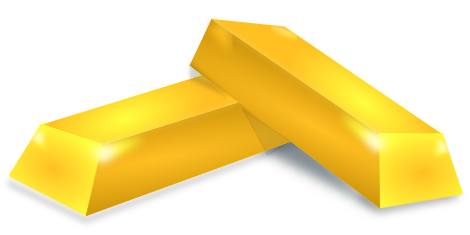 zéro
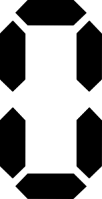 solde [sale]
or
[gold]
confortable
révolte
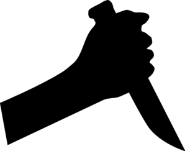 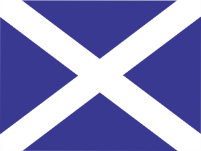 forte [strong (f)]
tantôt
[sometimes]
0
violent
Écosse
DÉBUT
[Speaker Notes: Timing: 5 minutes

Aim: To decide based on spelling whether [o] is open or closed, and to say the word accordingly.

Procedure:
1. Students pronounce as many words against the clock as possible.
2. Click ‘début’ to start the timer.
3. Click to check pronunciation. (NB: audio for Écosse is missing – recording in progress).

Word frequency (1 is the most frequent word in French): exploser [2678], support [3708], fantôme [4075], médiocre [4125], imposer [469], métro [3227], optimiste [2751], pétrole [2157], or [300], lorsque [256], zéro [2274], alors [81], confortable [3964], révolte [2720], solde [4622], violent [1119], Écosse [n/a], tantôt [3031], forte [107]
Source: Londsale, D., & Le Bras, Y.  (2009). A Frequency Dictionary of French: Core vocabulary for learners London: Routledge.]
phonétique
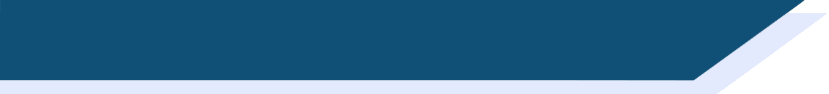 SSC [closed o/ô]
Consolidation [2]
lire / parler
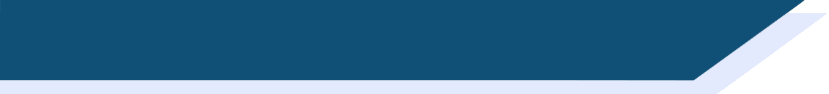 Phonétique
Pierre veut écrire un poème, mais il ne peut pas faire des rimes ! Écoute et coche « oui » ou « non » pour chaque rime.
1
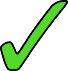 2
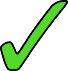 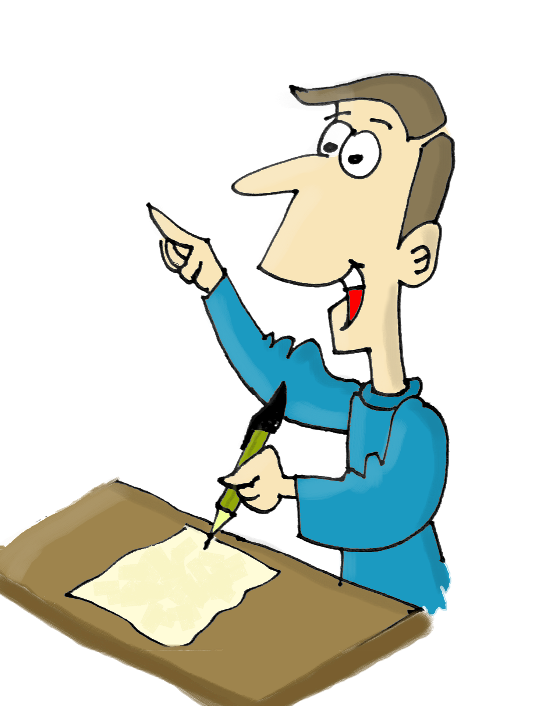 3
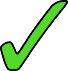 4
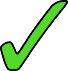 5
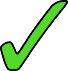 6
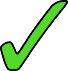 7
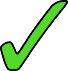 8
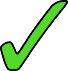 [Speaker Notes: Timing: 5 minutes

Aim: Aural recognition of closed [o] and open [o].

Procedure:
1. Click on the numbers to play audio.
2. Students listen and tick “oui” if the two words rhyme, or “non” if they don’t.
3. Click to reveal French and allow students to check their answers by looking at the spellings.
4. Click to reveal answers. Draw attention to the different letter combinations representing the open [o] sound ([o], [ô], [au] and [eau].)
5. Students say the words aloud.

Transcript:
1) eau/mot
2) haute/vote
3) sport/d’accord
4) bol/taule
5) chose/pause
6) horloge/auge
7) côté/ôté
8) drôle/saule

Word frequency of unknown words used(1 is the most frequent word in French): 
vote [1046], bol [>5000], taule [>5000], pause [2647], horloge [>5000], auge [>5000], ôté [>5000], saule [>5000], rime [>5000]

Source: Lonsdale, D., & Le Bras, Y.  (2009). A Frequency Dictionary of French: Core vocabulary for learners London: Routledge.]
closed o/ô
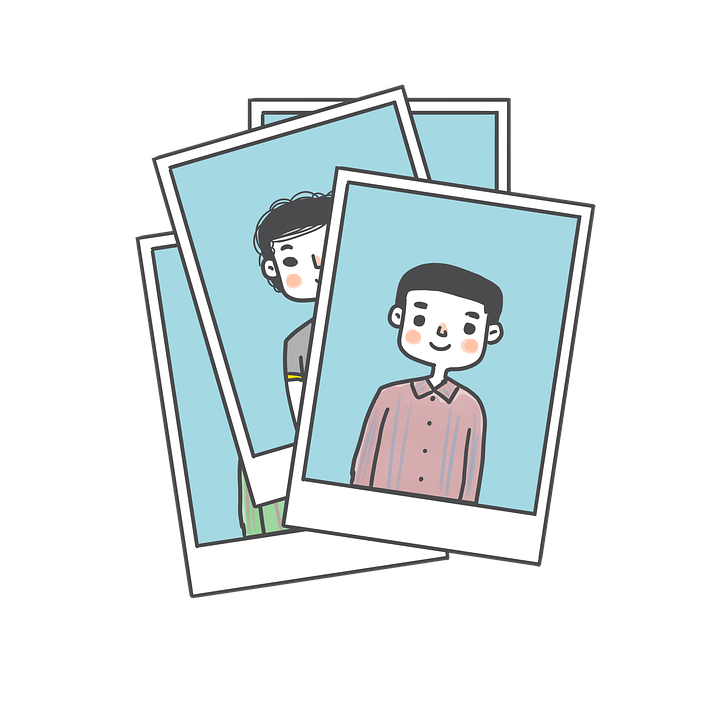 photo
[Speaker Notes: Timing: 1 minute

Aim: To consolidate SSC closed [o/ô]

Procedure:1. Present the letter(s) and say the closed [o/ô] sound first, on its own. Students repeat it with you.2. Bring up the word ”photo” on its own, say it, students repeat it, so that they have the opportunity to focus all of their attention on the connection between the written word and its sound.
3. A possible gesture for this would be to mime opening and closing a door.4. Roll back the animations and work through 1-3 again, but this time, dropping your voice completely to listen carefully to the students saying the closed [o/ô] sound, pronouncing ”photo” and, if using, doing the gesture.

Word frequency (1 is the most frequent word in French): 
photo [1412]Source: Londsale, D., & Le Bras, Y. (2009). A Frequency Dictionary of French: Core vocabulary for learners London: Routledge.]
closed o/ô
contrôle
hôpital
[test]
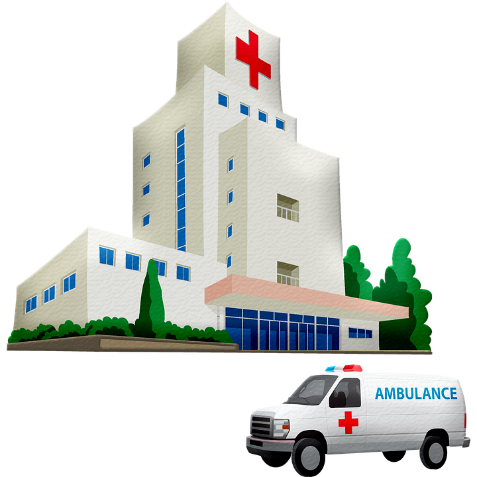 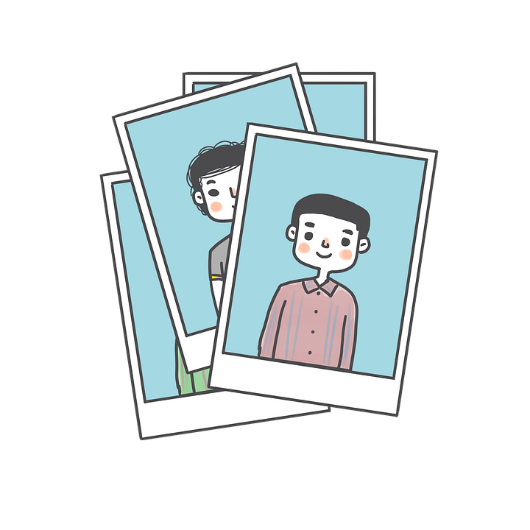 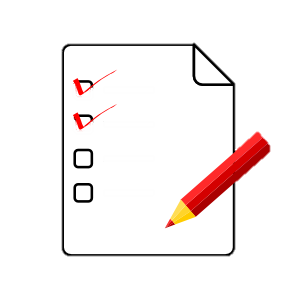 photo
mot
drôle
chose
[funny]
[word]
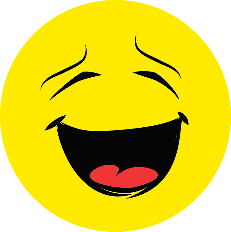 [thing]
[Speaker Notes: Timing: 2 minutes

Aim: To consolidate SSC closed [o/ô]

Procedure:
1. Introduce and elicit the pronunciation of the individual SSC closed [o/ô] and then the source word again ‘photo’ (with gesture, if using).2. Then present and elicit the pronunciation of the five cluster words.
The cluster words have been chosen for their high-frequency, from a range of word classes, with the SSC (where possible) positioned within a variety of syllables within the words (e.g. initial, 2nd, final etc.). Additionally, we have tried to use words that build cumulatively on previously taught SSCs (see the Phonics Teaching Sequence document) and do not include new SSCs. Where new SSCs are used, they are often consonants which have a similar symbol-sound correspondence in English.
Word frequency (1 is the most frequent word in French): photo [1412], mot [220], hôpital [1310], chose [125], contrôle [662], drôle [2166]Source: Londsale, D., & Le Bras, Y. (2009). A Frequency Dictionary of French: Core vocabulary for learners London: Routledge.]
lire / parler
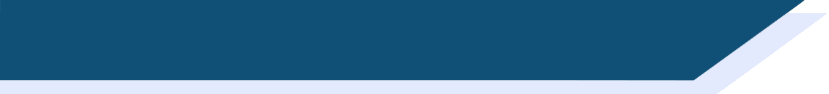 Phonétique
Which lines from the poem contain the SSC closed [o]?
Read each one to your partner to help you decide.
Il a fait des ronds
Il a bu le café au lait
Dans le café au lait
Il a tourné
Son manteau de pluie
Son chapeau sur sa tête
Sous la pluie
Et il a reposé la tasse
[Speaker Notes: Timing: 5 minutes

Aim: Written recognition and oral production of SSC closed [o].

Procedure:
1. Students read the lines from the poem aloud out in pairs and decide which ones contain the SSC closed [o]. Partner A reads the phrase, Partner B says oui or non and Partner A says whether they agree. Partners swap roles each time.
2. Click to remove the phrases without closed [o] to check answers.]
phonétique
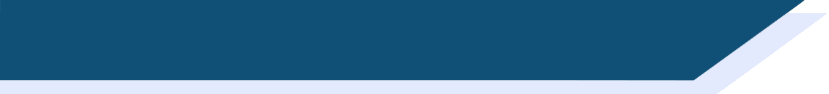 SSC [closed o/ô]
Consolidation [3]
closed o/ô
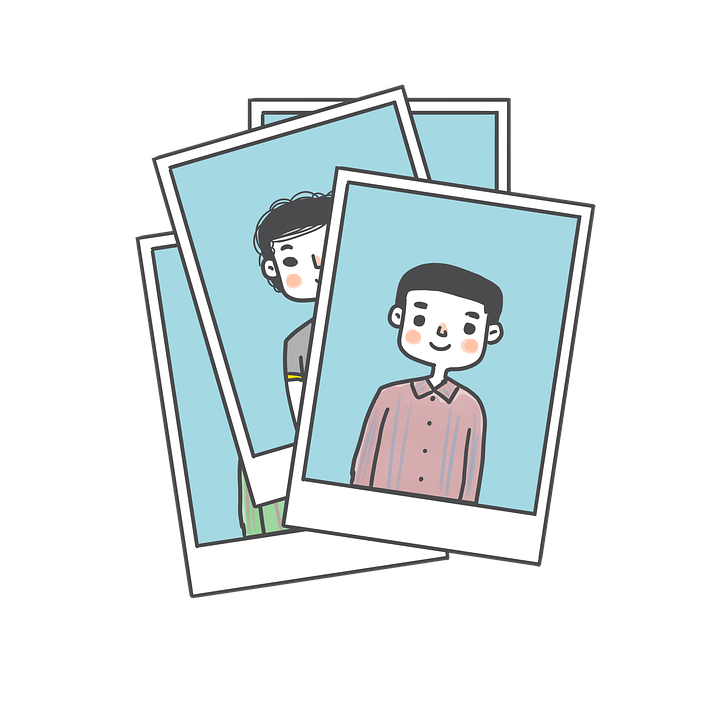 photo
[Speaker Notes: Timing: 1 minute

Aim: To consolidate SSC closed [o/ô]

Procedure:1. Present the letter(s) and say the closed [o/ô] sound first, on its own. Students repeat it with you.2. Bring up the word ”photo” on its own, say it, students repeat it, so that they have the opportunity to focus all of their attention on the connection between the written word and its sound.
3. A possible gesture for this would be to mime opening and closing a door.4. Roll back the animations and work through 1-3 again, but this time, dropping your voice completely to listen carefully to the students saying the closed [o/ô] sound, pronouncing ”photo” and, if using, doing the gesture.

Word frequency (1 is the most frequent word in French): 
photo [1412]Source: Lonsdale, D., & Le Bras, Y. (2009). A Frequency Dictionary of French: Core vocabulary for learners London: Routledge.]
closed o/ô
contrôle
hôpital
[test]
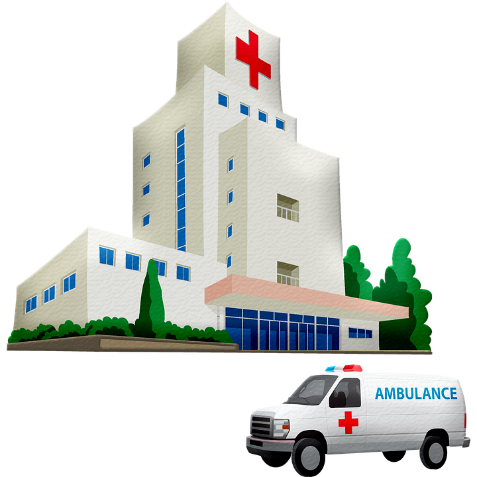 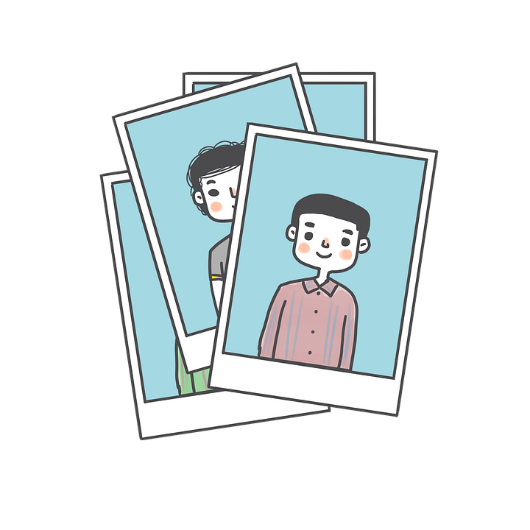 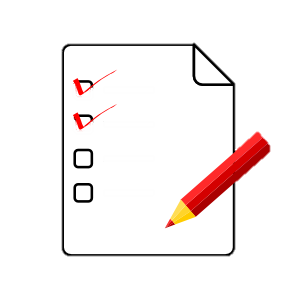 photo
mot
drôle
chose
[funny]
[word]
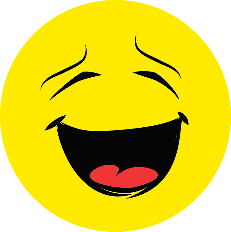 [thing]
[Speaker Notes: Timing: 1 minute

Aim: To consolidate SSC closed [o/ô]

Procedure:
1. Introduce and elicit the pronunciation of the individual SSC closed [o/ô] and then the source word again ‘photo’ (with gesture, if using).2. Then present and elicit the pronunciation of the five cluster words.
The cluster words have been chosen for their high-frequency, from a range of word classes, with the SSC (where possible) positioned within a variety of syllables within the words (e.g. initial, 2nd, final etc.). Additionally, we have tried to use words that build cumulatively on previously taught SSCs (see the Phonics Teaching Sequence document) and do not include new SSCs. Where new SSCs are used, they are often consonants which have a similar symbol-sound correspondence in English.
Word frequency (1 is the most frequent word in French): photo [1412], mot [220], hôpital [1310], chose [125], contrôle [662], drôle [2166]Source: Lonsdale, D., & Le Bras, Y. (2009). A Frequency Dictionary of French: Core vocabulary for learners London: Routledge.]
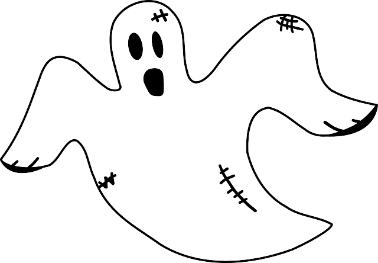 Open [o] and closed [ô/o]/[au] are tricky for English speakers. Try saying the source words porte (open) and photo (closed) /gauche to match with the SSC you hear.
écouter
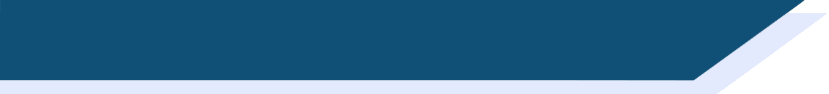 Phonétique
Écoute. Les mots ont-ils la SSC open [o] ou closed [ô/o]/[au] ?
1
_
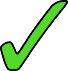 _
2
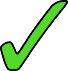 3
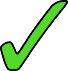 _
4
_
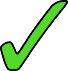 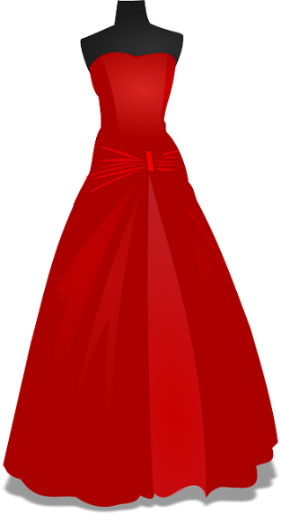 5
_
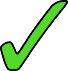 6
_
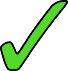 _
7
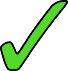 8
_
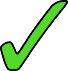 [Speaker Notes: Timing: 5 minutes

Aim: Aural recognition of SSCs [o], [ô] and [au] in single words

Procedure:
1. Click to play the audio.
2. Students tick whether they hear [o],[ô] or [au].
3. Click to reveal the answers.

Transcript:
1. aucune
2. sol
3 fantôme
4. côte
5. colle
6. voleur
7. pauvre
8. robe

Word frequency of unknown words used (1 is the most frequent word in French): 
aucun [63], fantôme [4075], côte [1385], voleur [3163], robe [2864]
Source: Lonsdale, D., & Le Bras, Y.  (2019). A Frequency Dictionary of French: Core vocabulary for learners London: Routledge.]
lire/parler
*la crise des réfugiés = the refugee crisis
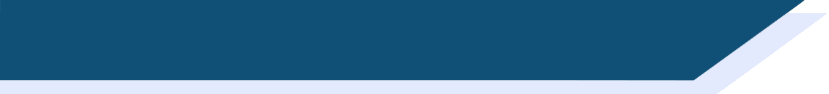 La crise des réfugiés*
Practise reading the open/closed [o/ô] and [au] sounds.
Le nombre de réfugiés augmente en raison de la guerre en cours .
1
[The number of refugees is increasing due to ongoing war.]
Leur réalité devient un cauchemar car leur vie change du jour au lendemain.
2
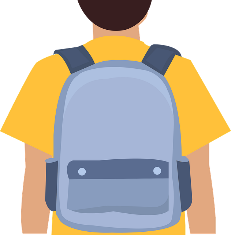 [Their reality becomes a nightmare as their life changes overnight.]
Les hôpitaux des zones de guerre offrent soins et protection même dans des circonstances difficiles.
3
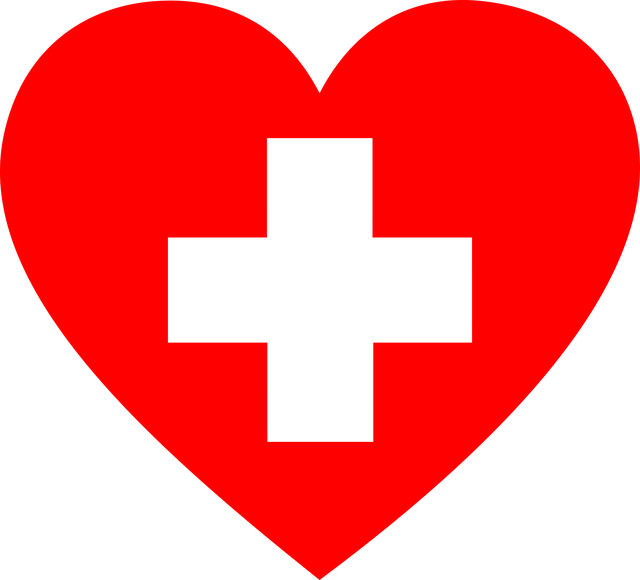 [Hospitals in war zones offer care and protection even in difficult circumstances .]
Les réfugiés doivent parfois rester à long terme dans des logements temporaires.
4
[Refugees sometimes have to stay in temporary accommodation on a long term basis.]
[Speaker Notes: Timing: 4 minutes

Aim: To practise identifying words with open [o], closed [o/ô] [(e)au] through reading/speaking.

Procedure:
Click to reveal each sentence with its translation.
Ask individual students to read a sentence, focusing on the correct pronunciation of the closed [o/ô], open [o], [au]
Click on the numbers to hear the sentences spoken by a native speaker to verify pronunciation.

Transcript:
Le nombre de réfugiés augmente en raison de la guerre en cours 
Leur réalité devient un cauchemar car leur vie change du jour au lendemain
3. Les hôpitaux des zones de guerre offrent soins et protection même dans des circonstances difficiles.
4. Les réfugiés doivent parfois rester à long terme dans des logements temporaires. 

Word frequency of unknown words (1 is the most frequent word in French): nombre [249], augmenter [823], cauchemar [3689], car [176], lendemain [1258], offrir [224], circonstance [1054], logement [1849], temporaire [2885]
Word frequency of cognates (1 is the most frequent word in French): réfugié [>5000], réalité [532], zone [860], protection [953], terme [311]]